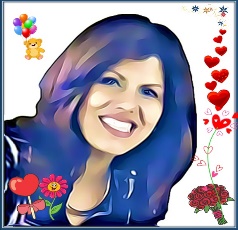 Rey de Salem – Gobierno de Dios
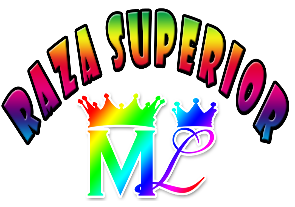 Clase#182 Caminando sobre las aguas con Cristo
¡Por MelquisedecLisbet!
¡Por nuestro Padre y nuestra Madre!
Santos ángeles, hoy nuestros Padres nos explican la historia cuando Cristo le dice a Pedro 
que camine con Ella sobre las aguas. Pedro se asustó y se dejó influenciar por los muchos 
pensamientos en su mente, y por poco termina ahogado en su mente carnal. El caminar 
sobre el agua es una figura, porque nadie puede, físicamente caminar sobre el agua. 

Las muchas aguas son figura de la mente carnal que no sabe la diferencia entre lo que es bueno o malo para Dios.  Dios MelquisedecLisbet solo vive en una mente que esté limpia y pura, que viva conforme a Su voluntad.

Nuestra Madre nos explicó las figuras de lo que sucedió con Pedro cuando vio a Jesús caminar sobre las aguas y trató de hacer lo mismo, como dice en Mateo 14:23-30.
El monte alto: figura de la mente de Cristo Lisbet.  Ella esta apartada como cuando Melquisedec se le presento y le hablo.
La barca en medio del mar: es la pasada dispensación
La vigilia de la noche: cuando todavía la mente estaba en oscuridad
Cristo caminando sobre el mar: son las palabras de sabiduría de Cristo Lisbet
Los discípulos asustados: las insensatas cuando escuchan hablar a CL de cosas que nunca han escuchado, se asustan
“Ten ánimo, yo soy, no temáis”: No se asusten, esto es el Borrón y Cuenta Nueva
Pedro pide ir sobre las aguas: Es cuando alguien quiere oír más de lo que están escuchando, pero aun después no confían en ML
Vio el viento y tuvo miedo y se empezó a hundir: Esto sucede cuando se duda de CL y no se confía en Ella, no se puede vencer
Extender la mano: la ayuda que nos da CL hoy, con lo que sale de su boca.
Cuando el viento se calma: Es estar pegado a CL y escucharla atentamente, se vive en paz, sin salirse del reposo de Dios ML
Cuando Cristo saco a Pedro de las aguas: Es lo que hace CL hoy con su palabra, que nos ayuda a no hacerle caso a los malos pensamientos que llegan a la mente.
El miedo de Pedro: son los pensamientos en su mente que no eran buenos delante de Dios.

Todo lo escrito en la biblia es una figura de lo que sucede hoy, porque Dios hace que todo se repita.  Ellos son los mismos por la eternidad, no cambian. 

RS, debemos escuchar a nuestra Madre Lisbet con atención, Ella es la Sabiduría que nos enseña todo lo que le agrada a Dios ML. No podemos dejar que los pensamientos que no son agradables a MelquisedecLisbet gobiernen nuestra mente y nos dominen.  Debemos vivir confiados en CL, nuestra Ayuda Idónea y decirles a esos pensamientos que se callen para que podamos vivir en paz y tranquilidad como lo hace Cristo Lisbet. Si aprendemos de la sabiduría de Cristo se nos dará cada ves más sabiduría.

A CL también le llegan pensamientos que no son buenos pero Ella los vence y siempre tiene sus pensamientos ordenados, por eso puede hablarnos con tanta sabiduría, así es como nos ayuda a nosotros a vencer. Ella confía totalmente en Melquisedec y nada la saca de su reposo.

¡ML, no me dejo gobernar por malos pensamientos, mi mente esta 
limpia y pura porque confío en Ti. Amen Aleluya!
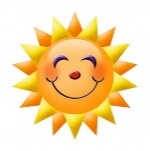 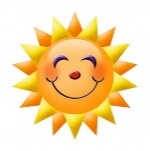 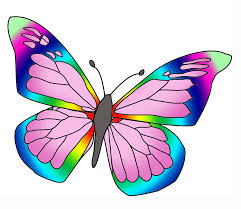 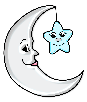 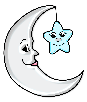 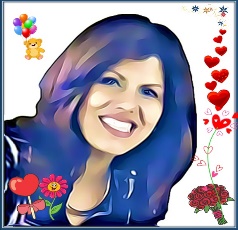 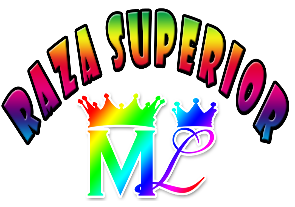 Rey de Salem – Gobierno de Dios
Rey de Salem – Gobierno de Dios
Clase#182 Caminando sobre las aguas con Cristo
Hoja para el Colaborador
Instrucciones para la clase:
Hacer copias de la pagina 1 y 3 y 4 a color para la RS menor.
Hacer copias de la pagina 1 y 5 para la RS mayor.
El colaborador da una breve introducción al tema y le comparte el siguiente significado a la RS: 
      Influenciar: Dejarse convencer por algo o alguien. 
Pueden hacer las siguientes preguntas para reforzar el tema, si no tienen
      acceso al video: 
¿Qué figura representa Cristo caminando sobre el mar? Las palabras de sabiduría de Cristo Lisbet.
¿Qué figura representa cuando Cristo extiende la mano? Es la ayuda que CL nos da hoy con lo que sale de su boca. 
¿Qué figura representa el miedo de Pedro? Los pensamientos en su mente que no eran buenos delante de Dios. 
El colaborador debe motivar a los niños a contestar las preguntas mientras aparece el reloj en la pantalla del video.  
Se recomienda recordarles a los niños la importancia de repasar la clase en sus casas.

Actividad: Camino sobre las aguas con CL
La RS va a formar un camino de bloques de como ellos caminan sobre las aguas con la ayuda de las sabias palabras de CL.
En papel de construcción dibujan olas para que parezca el mar 
Recortan el titulo del dibujo en la pagina 3 y lo pegan en la parte superior del papel de construcción. 
Recortan los bloques que pegaran en el papel de construcción como formando un camino para poder caminar sobre las aguas.  El bloque en blanco va de primero. 
Recortan el niño/niña en la pagina 4 y lo colocan sobre el bloque en amarillo que han pegado en el papel de construcción.

Materiales:
Papel de Construcción celeste/azul/verde representando el mar/aguas
Crayolas/lápices de color
Tijeras
Goma
Lápices
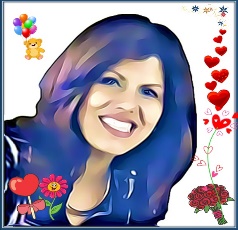 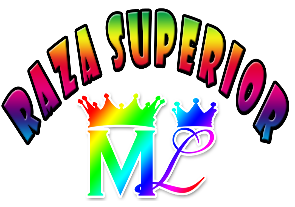 Rey de Salem – Gobierno de Dios
Clase#182 Caminando sobre las aguas con Cristo
CRISTO LISBET ME AYUDA A CAMINAR
 SOBRE LAS AGUAS
CL me da su conocimiento para crecer
Estoy pegado a CL y la escucho atentamente
Vivo en PAZ, sin salirme del Reposo de Dios ML
CL con su palabra, me ayuda a no hacerle caso a los malos pensamientos que llegan a la mente
Las palabras de sabiduría de Cristo Lisbet  me ayudan      a vencer
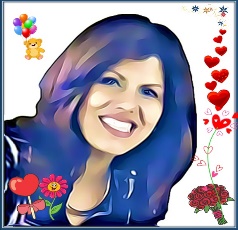 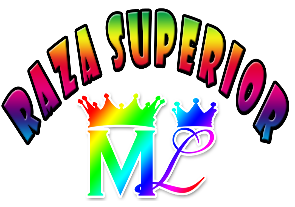 Rey de Salem – Gobierno de Dios
Clase#182 Caminando sobre las aguas con Cristo
Tengo mis pensamientos ordenados como CL
Confío en CL totalmente, como Ella en
Melquisedec
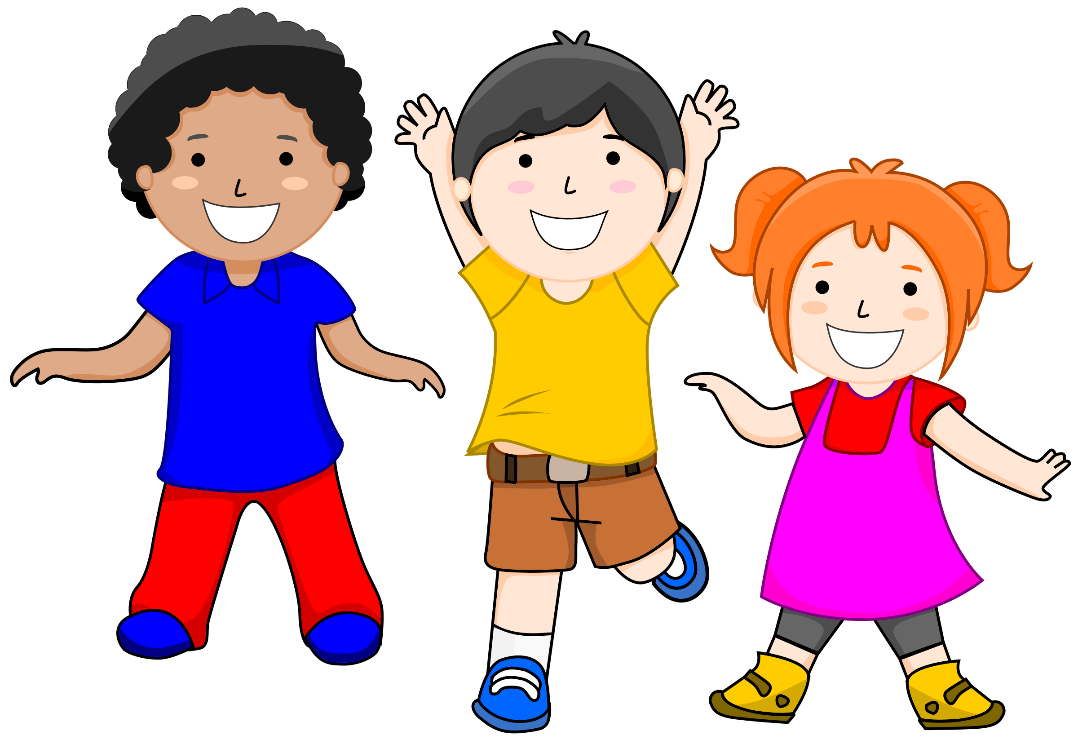 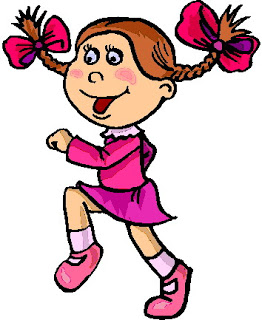 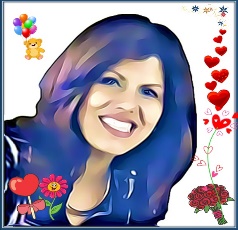 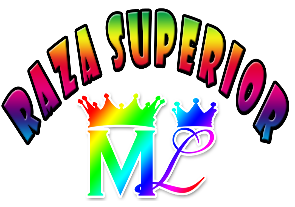 Rey de Salem – Gobierno de Dios
Clase#182 Caminando sobre las aguas con Cristo
El monte alto
las insensatas cuando escuchan a hablar a CL cosas que nunca han escuchado, se asustan
La barca en medio del mar:
: Querer oír mas de lo que están escuchando, pero aun después no confían en ML
No se asusten, esto es el Borrón y Cuenta Nueva
La vigilia de la noche
Cristo caminando sobre el mar:
: cuando todavía la mente estaba en oscuridad
Los discípulos asustados:
: las palabras de sabiduría de Cristo Lisbet
Ten animo, yo soy, no temáis”:
es la pasada dispensación
Pedro pide ir sobre las aguas:
: figura de la mente de Cristo Lisbet.  Apartada como cuando Melquisedec le presento y le hablo.
Asocia por colores las repuestas a cada concepto de nuestra madre, aun faltan ítems por favor haz otros cuadros con el resto de conceptos para completar todo el mana